マニュアルの一部を紹介。
➣ ルールの確立
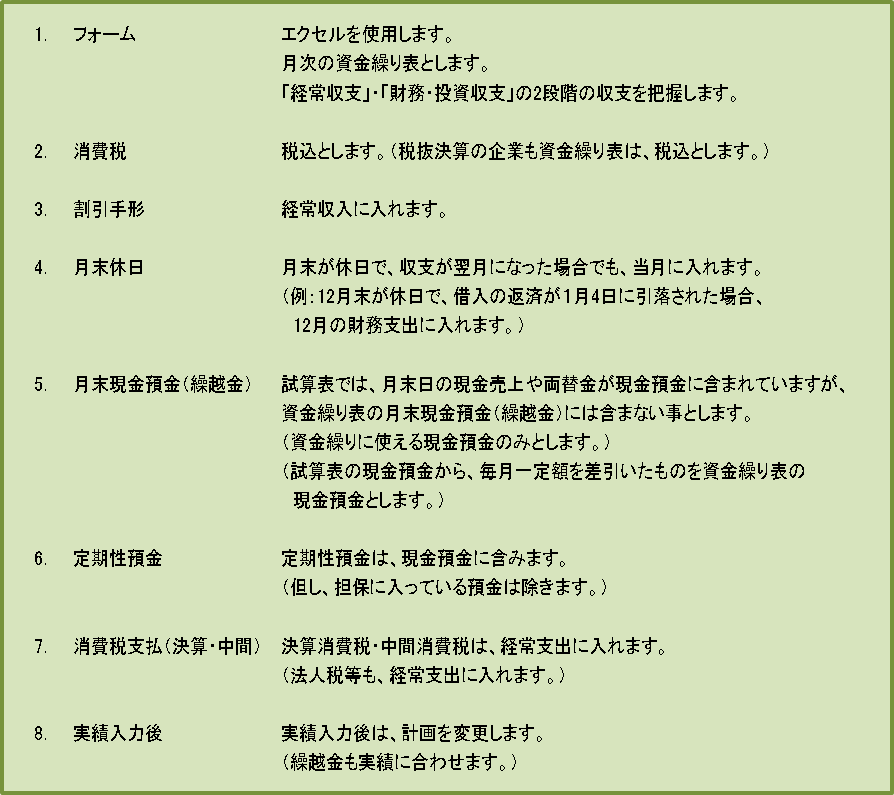 資金繰り表は、様式・作成方法等、様々な手法が採られているが、まずは作成方法を統一した。
2